Functional Art
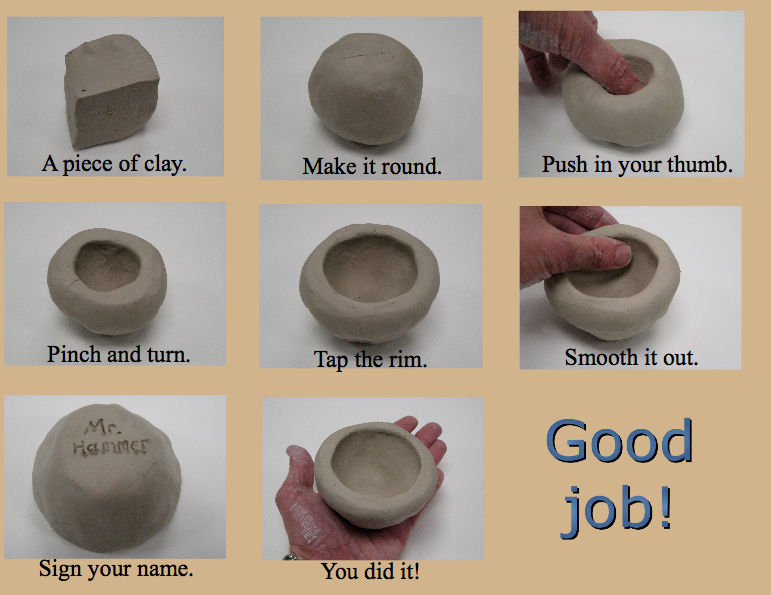 Pinch Pots
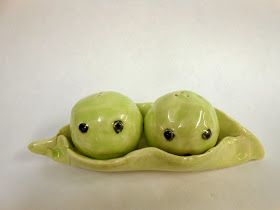 Pinch Pot Salt and Pepper Shakers
Divide page into 1/4th and create/color 4 possible designs

Think of things that contrast or compliment each other. Things that are similar but different. YOUR CHOICES MUST HAVE A THEME

Ex. Sun and moon
Yin Yang
Cats and Dogs

*MAKE SURE THERE ARE GLAZES FOR THE COLORS YOU CHOOSE*
VA COMP: USE AT LEAST 3 TEXTURES